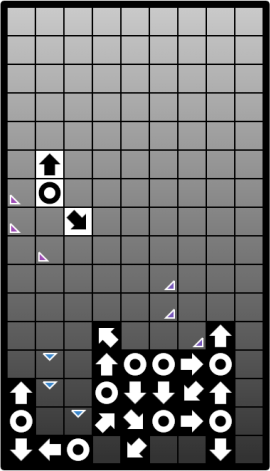 esoTris
20-046 박지훈
제작 동기
“4”
“3?”
“3!”
design
중심
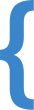 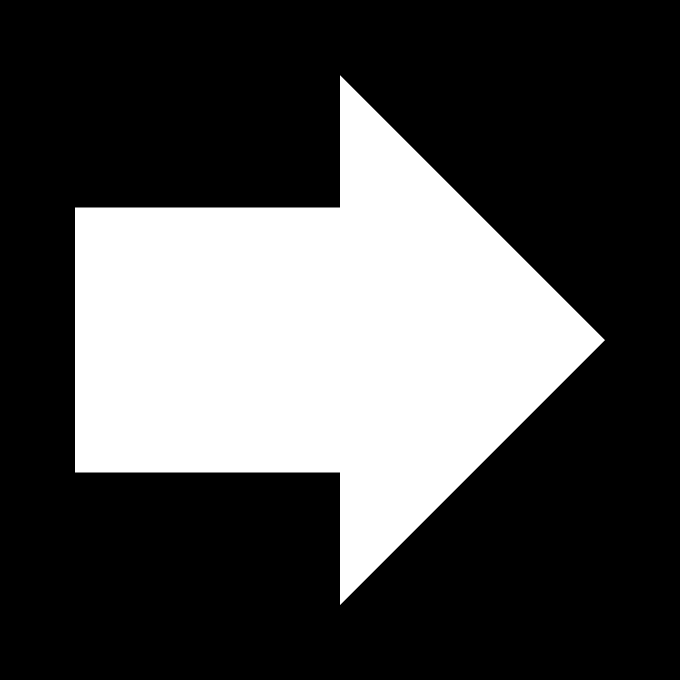 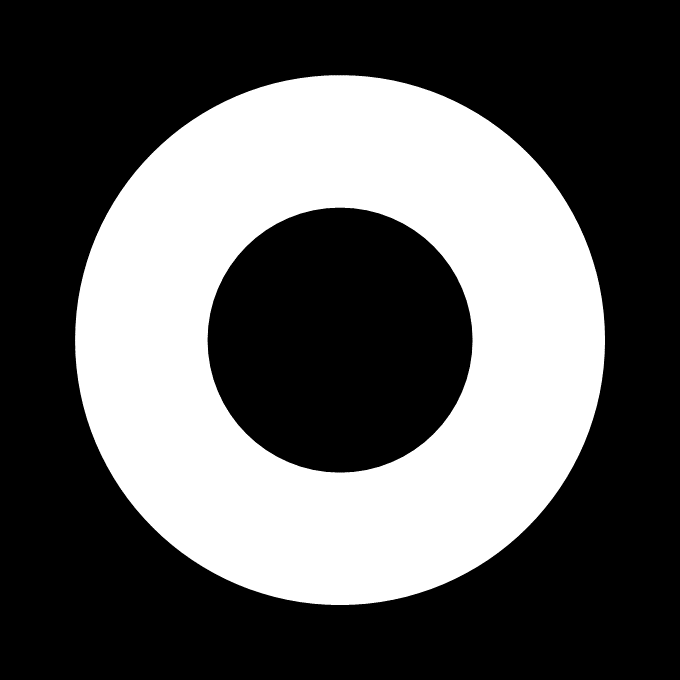 줄 표시
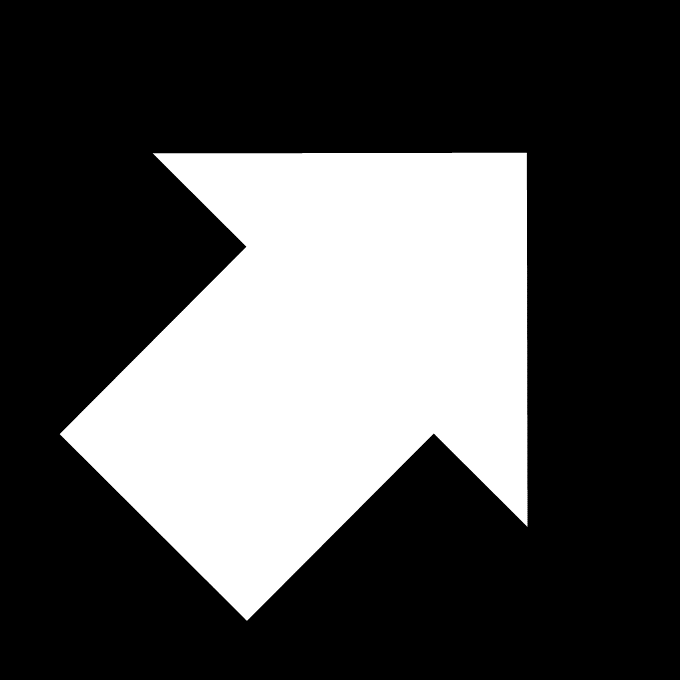 회전
떨어지는 위치 표시
Code: Canvas
“캔버스 튜토리얼” Good!
https://developer.mozilla.org/ko/docs/Web/API/Canvas_API/Tutorial

Step 1)

canvas = document.getElementById("canvas");
ctx = canvas.getContext('2d’); // 리모컨에 비유 가능
Code: Canvas
Step 2) 

/* 서식 지정 (리모컨 설정) */

ctx.fillStyle = grad; // 안쪽 면을 어떻게 그릴 것인가? 
ctx.strokeStyle = “#000”; // 윤곽선을 어떻게 그릴 것인가? 
ctx.save(); ctx.restore(); // 설정 저장 및 복원, 여러 함수에서 편리
Code: Canvas
Step 3)

/* 설정해둔 대로 리모컨 실행 */

ctx.fillRect(0 + padding, 0, 380, 660);
ctx.fillText("점수: " + score, padding + 380 / 2, 660 - 240);
ctx.strokeRect(5 + 1 + padding, 5 + 1, 40 * 9 + 10 - 2, 40 * 16 + 10 - 2);
Code: canvas
ctx.beginPath();
ctx.moveTo(padding + 40 * X + 10 + 35, 40 * Y + 10 + 23);
ctx.lineTo(padding + 40 * X + 10 + 35, 40 * Y + 10 + 35);
ctx.lineTo(padding + 40 * X + 10 + 35 - 12, 40 * Y + 10 + 35);
ctx.lineTo(padding + 40 * X + 10 + 35, 40 * Y + 10 + 23);
ctx.fill();
ctx.stroke();
Code: game loop
setInterval(main, 5); // 5 ms마다 한 번씩 그리기

main, “지금 무엇을 그리고 있어야 하나?” → renderState

“game”, 비중 High | “remove” | “gameover”

→ 전환 조건
Q&A
“?”
11/21 ~ 11/28? 

앞으로 할 것? 
 미리 보이게
 키보드 입력 조절
 UI 개선
 서버, 최고점수 기록
 재시도 버튼